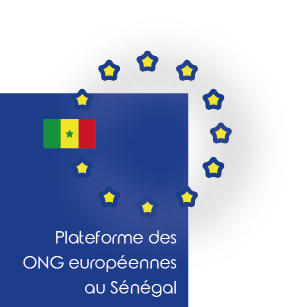 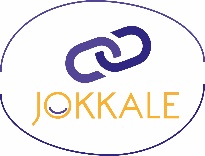 Introduction à la ToC : 
théorie du Changement
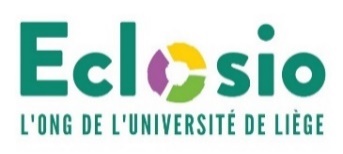 Formation des bénéficiaires des subventions de l'Union européenne
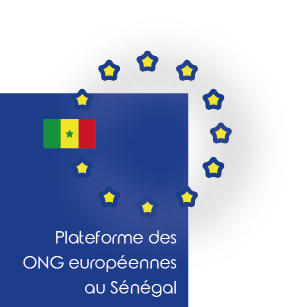 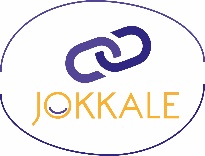 Définition:
Une description détaillée de la façon dont nous et les parties prenantes du projet attendons/prévoyons que  le changement se produise au niveau des participants,  bénéficiaires, groupes de bénéficiaires et/ou de la zone d’intervention du projet tout en prenant en compte les facteurs qui, selon nous, peuvent faciliter ou entraver ce changement.
La théorie du changement exprime comment vous et les parties prenantes du projet prévoyez que le changement aura lieu dans l’environnement où le projet sera mis en œuvre
Elle aussi appelée logique de « moyens à fins » ou « le chemin du développement ».
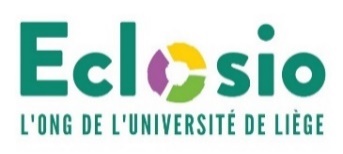 Formation des bénéficiaires des subventions de l'Union européenne
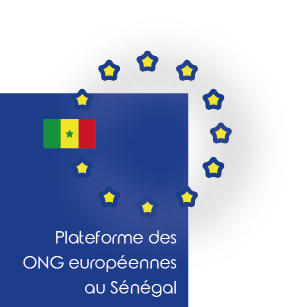 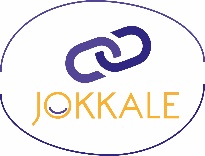 Objectifs
Indique comment une organisation pense que le changement peut se produire dans un contexte particulier et un secteur particulier (problématique, acteurs); 
Se concentre sur les liens entre les divers niveaux de changements : pourquoi pense t’on que cela va se passer comme cela ?
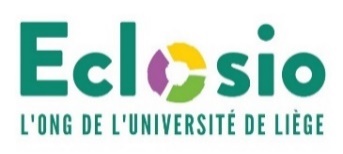 Formation des bénéficiaires des subventions de l'Union européenne
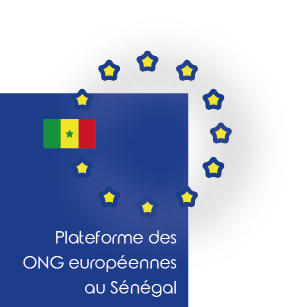 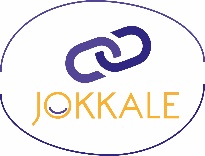 Principes
Cela suppose l’identification de :  
Postulats de base : croyances, valeurs, expériences, théories, recherches scientifiques
Hypothèses, raisonnements (si on augmente la production, on augmente les revenus, pourquoi ? )
Eléments contextuels d’importance
Approche orientée acteurs : quels acteurs et quels changements auprès de ceux-ci
Cela suppose une vision intégrée : 
un ensemble de changements entraine un ensemble de changements
C’est un processus continu de réflexion.(est ce toujours vrai, tient-on toujours les mêmes raisonnements ? )
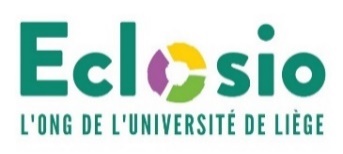 Formation des bénéficiaires des subventions de l'Union européenne
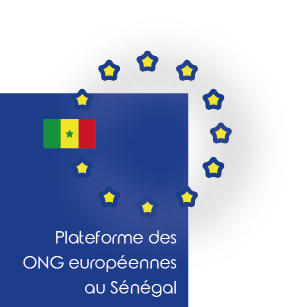 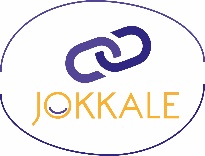 La ToC : un processus qui
aide à situer un programme dans une analyse plus large des processus de changements; 
est basé sur les apprentissages/recherches sur le “développement”;
précise une vision particulière sur le changement;
s’aligne avec la pensée systémique et l’acceptation que divers facteurs et acteurs influencent le changement
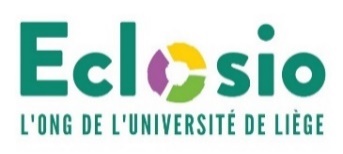 Formation des bénéficiaires des subventions de l'Union européenne
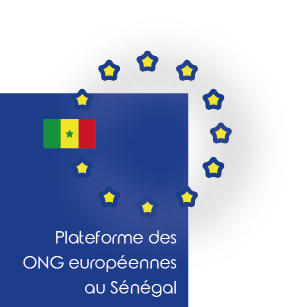 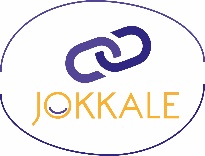 Composantes de la Théorie du Changement
Etablir les Résultats à atteindre
Développer les Strategies
Identifier les Hypotheses/Pre-conditions
Identifier les Risques
Articuler un récit qui résume les éléments variables/flexibles de votre théorie du changement
Réfléchir aux méthodes pour obtenir des retours d’information et se baser sur les données liées aux performances
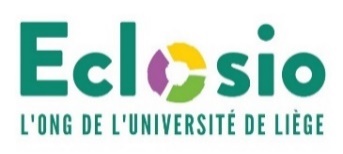 Formation des bénéficiaires des subventions de l'Union européenne
Exemple de niveaux de résultats
Diminution des retards de croissance
Impact
Meilleure utilisation de l’alimentation complémentaire par les mères
Effet (Outcome)
Amélioration des connaissances et de la sensibilisation des mères et des soignants
Produit (Output)
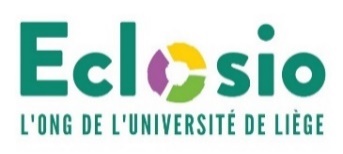 Formation des bénéficiaires des subventions de l'Union européenne
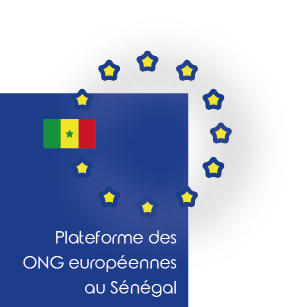 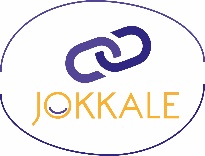 Exemple de niveaux de résultats /
Impact
Meilleure inclusion sociale
Amélioration de la protection économique et sociale
Effet (Outcome)
Produit (Output)
Mise en place de produits et services d’inclusion sociale
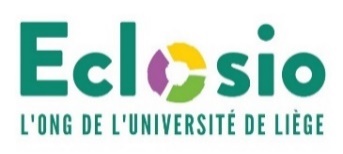 Formation des bénéficiaires des subventions de l'Union européenne
[Speaker Notes: Nous partons de l’hypothèse que les participants connaissent déjà la définition de chaque niveau de résultats. Faites également référence au glossaire des principaux termes de la gestion axée sur les résultats.]
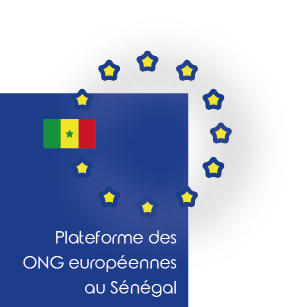 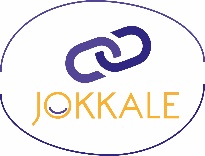 Plue value, compléments de la ToC par rapport à la GAR
Vision plus globale
Accent et mise en évidence des changements auprès des acteurs
Mise en évidence des postulats
Mise en évidence des facteurs contextuels les plus influents
Peut orienter la mesure d’impact et la réflexion stratégique
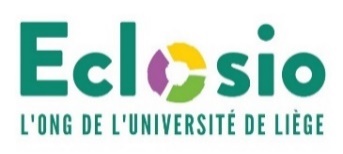 Formation des bénéficiaires des subventions de l'Union européenne
[Speaker Notes: sans cependant avoir l’obligation de l’atteindre de manière autonome.
A project should also have: 
􀂾 Clearly identified stakeholders, including the primary target group and the final beneficiaries; 
􀂾 Clearly defined coordination, management and financing arrangements; 
􀂾 A monitoring and evaluation system (to support performance management); and 
􀂾 An appropriate level of financial and economic analysis, which indicates that the project’s benefits will exceed its costs.]
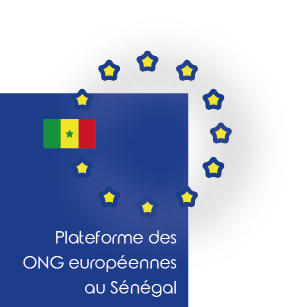 ToC et Cadre Logique (CL)
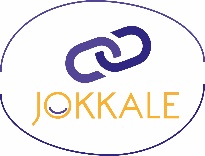 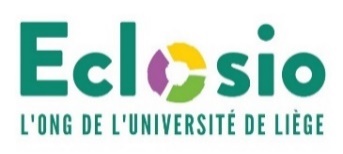 Formation des bénéficiaires des subventions de l'Union européenne
[Speaker Notes: lockframe]
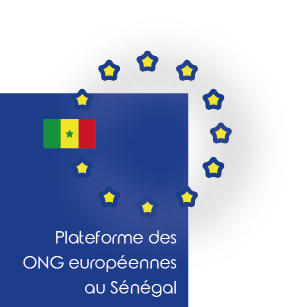 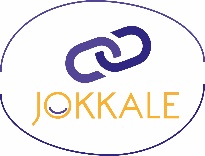 Conclusion
Chaque bon CL contient une ToC
Mais celle-ci n’est pas toujours entièrement explicitée (on « perd » certains éléments dans l’utilisation actuelle du CL)
ToC – réflexion stratégique/analytique
CL – gestion et suivi
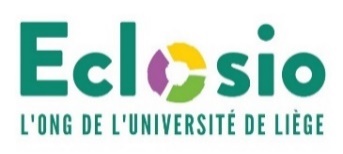 Formation des bénéficiaires des subventions de l'Union européenne
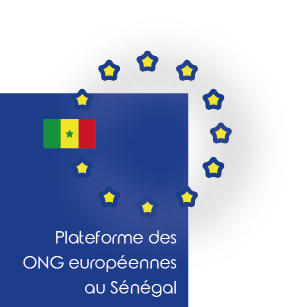 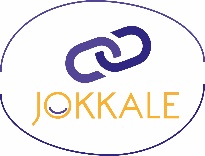 La TdC comme un processus de réflexion sur:
Explication schématique et narrative
Risques
Qui est traduit en une:
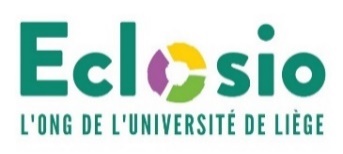 Formation des bénéficiaires des subventions de l'Union européenne
[Speaker Notes: - Maar belangrijk om te signaleren dat grote verschillen zijn in hoe orgs ToC toepassen
 In veel gevallen lijken deze 7 elementen terug te komen (deels eigen interpretatie):
  multi-actor samenwerking (binnen een open-systeem perspectief)
  assumpties: gelinkt met de beruchte 4de kolom in het logisch kader, maar hier veel centralere rol, we draaien de logica om – uitleggen dat wij rekening houden met drie soorten hypothesen
  grondige analyses van de context + ‘evidence’ binnen brenge
  actoren centraal stellen, veel logische kaders zitten teveel in het luchtledige
  projecten niet meer zien als het centrum van het universum: denken in termen van sfeer van controle, invloed, interesse (rimpel model)
  multiple pathways of change: TOCs(!)
  sterke visuele voorstelling en narratieveb eschrijving]
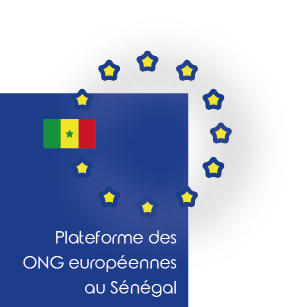 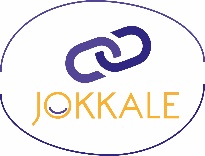 A. Réflexion sur la situation souhaitée
Penser au problème que vous souhaitez aborder
Formuler ce que le programme veut atteindre sur le long terme
Tenez compte du niveau des bénéficiaires finaux
Pour y arriver, qu’est-ce qui doit changer?
Pensez dans une perspective orientée acteurs (qui doit changer?)
Liez les changements entre eux (quel est le chemin que pourrait suivre le changement?)
Quel raisonnement y a-t-il derrière les liens entre les changements (comment fonctionne le changement?)
Pourquoi pensez-vous que le changement va se produire? (notez votre postulat)
Soutenez votre postulat: qu’est-ce qui rend votre postulat plausible (recherche, preuves, conviction, ...)?
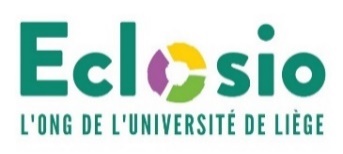 Formation des bénéficiaires des subventions de l'Union européenne
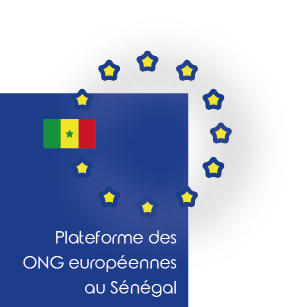 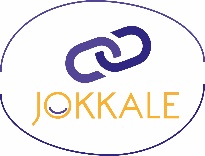 Extrants
résultats/OS
OG
groupes cibles, 
Bénéficaires 
Directs, organisations 
bénéficiaires
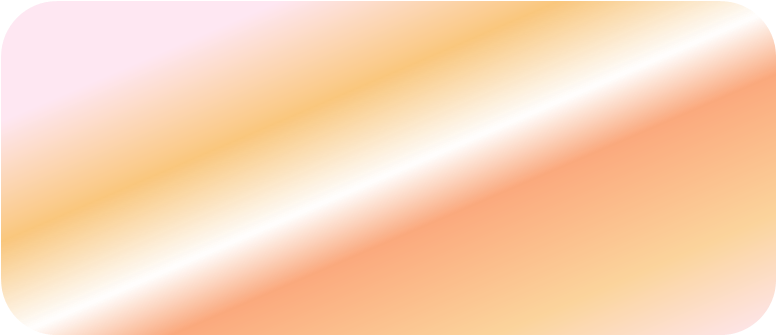 partenaires
Society, 
bénéficiaires finaux
Sphere of Infuence
Sphere of Control
Sphere of Concern
Formation des bénéficiaires des subventions de l'Union européenne
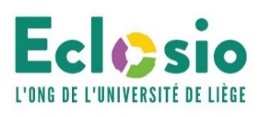 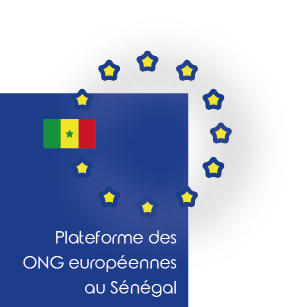 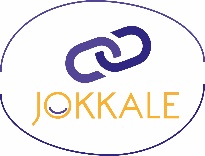 Acteurs
Quels sont les acteurs qui ont une responsabilité/obligation vis-à-vis des changements?
Quelles sont leurs capacités pour réaliser ce changement?
Quels sont les autres acteurs?
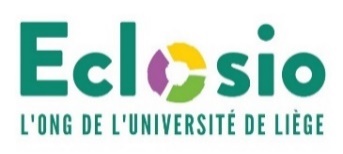 Formation des bénéficiaires des subventions de l'Union européenne
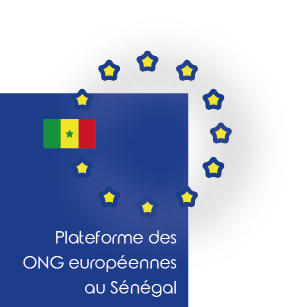 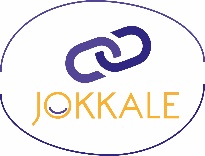 Contribution propre
Déterminez les changements à court et à long terme auxquels vous pouvez contribuer: qu’est-ce qui est réalisable?
Sur quoi et qui pouvez-vous avoir de l’influence: qu’est-ce qui est réalisable?
Tenez compte de:
Votre expertise, public cible, capacité, priorités
La capacité des acteurs
Les priorités des autres acteurs
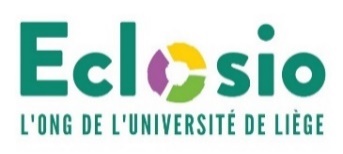 Formation des bénéficiaires des subventions de l'Union européenne
[Speaker Notes: Instructie voor case Burkina: kies 3 verschillende NGO’s uit]
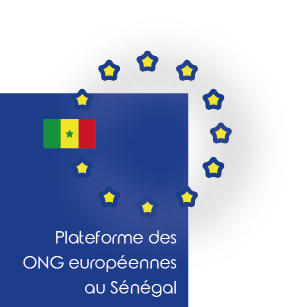 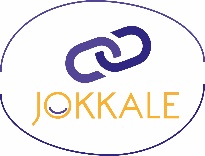 Analyse des risques
Quelle incertitude pour les postulats? Quelle est la probabilité d’échec et quel est l’impact?
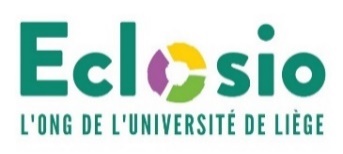 Formation des bénéficiaires des subventions de l'Union européenne
Visualisation Théorie du Changement
Identification des actions pour créer les conditions menant au changement
3
Hypothèsess & Risques
Conditions menant au changement
SITUATION DESIREE
Hypothèsess & Risques
Changement a moyen terme -1
Changement a moyen terme -2
Changement a moyen terme -3
Hypothèsess & Risques
Changement a court terme- 2
Changement a court terme- 1
Changement a court terme- 3
Activites
Activites
Activites
Activites
Activites
SITUATION ACTUELLE
Formation des bénéficiaires des subventions de l'Union européenne
[Speaker Notes: Change pathways lay the foundation for choices on areas for engagement, for establishing priority actions, and resource allocation. 
Consideration of assumptions and risks through identification of the most important actors who will either promote the changes described or hinder them. 
For country settings where risks related to disasters, climate change, conflict, epidemics or other shocks are high, the Hypothèsess must anticipate the ability to prevent or reduce risks through the choice of strategies.  
Tracing out which action is likely to lead to another.]
Application de la théorie du changement
Formation des bénéficiaires des subventions de l'Union européenne
Passage de la problématique à la théorie du changement
Où nous sommes…..? (Problèmes prioritaires)

Pourquoi, nous y sommes….? (Analyse des Causes des 							problèmes)

Où voulons nous  allez? (changement attendu/prévu ou objectif)

Comment y  arriver? (Activités/stratégie d’intervention ou 					Théorie de Changement)
Formation des bénéficiaires des subventions de l'Union européenne
Développer des théories de changement
Exemple 1: intégrer une nouvelle communauté
Vous venez d’emménager dans un nouveau quartier…
Situation actuelle : pour vos voisins, vous êtes un étranger
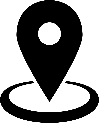 Changement souhaité : vous faites partie intégrante de votre nouvelle communauté
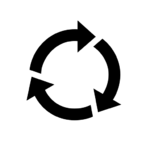 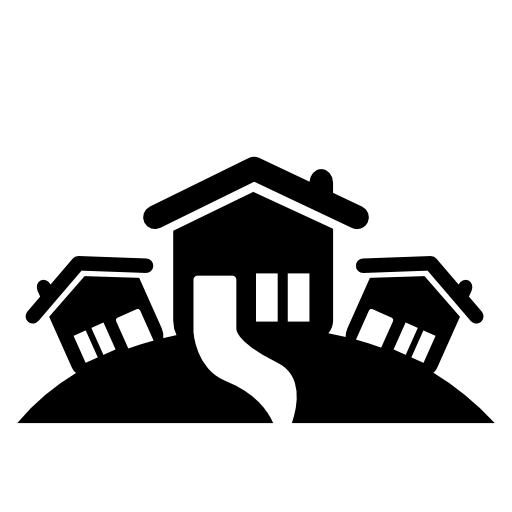 Formation des bénéficiaires des subventions de l'Union européenne
Développer des théories de changement
Vous avez de nombreuses possibilités pour atteindre cet objectif.
Mais comment faire ?
Vous pourriez :
Frapper à toutes les portes pour vous présenter
Inviter les voisins a vos cérémonies familiales comme baptême, mariage, etc. 
Vous impliquer dans les activités du quartier
Assister aux cérémonies familiales de vos voisins.
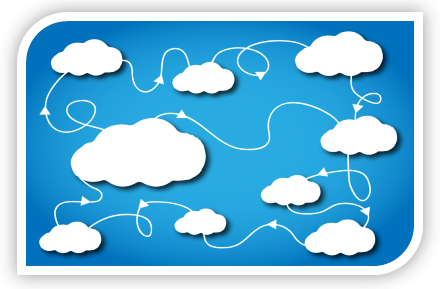 changement!
Quelle stratégie est la plus appropriée ? Ou bien pensez-vous que ces stratégies doivent être mises en place conjointement ?
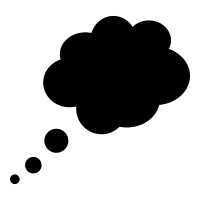 Formation des bénéficiaires des subventions de l'Union européenne
[Speaker Notes: Choisissez une stratégie dans laquelle vous excellez et qui est en phase avec votre situation actuelle. Vous êtes peut-être excellent hôte et cuisinier – le plus logique serait donc d’organiser un dîner. Aller frapper à toutes les portes alors que personne ne vous connaît peut se révéler gênant. De même, contacter vos voisins sur Facebook sans leur parler au préalable peut s’avérer contre-productif.]
Acceptation par la communauté
Développer des théories de changement
Préparations
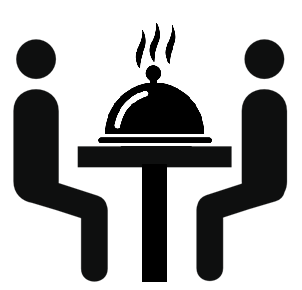 Baptême
Interactions, nourriture, divertissement, bonne ambiance, tisser liens
Payer la cola, Informer les voisins par le biais d’un griot par ex, Cuisine, Préparation des animations
La Stratégie du Baptême
Formation des bénéficiaires des subventions de l'Union européenne
[Speaker Notes: Exemple d’une théorie du changement sur les stratégies d’intégration à une nouvelle communauté.
J’ai emménagé dans une nouvelle communauté et souhaite m’intégrer. Je veux être accepté, je veux participer aux activités et être respecté.

Pour atteindre ce résultat, je dois choisir entre plusieurs options.
Je peux :

	Aller frapper à toutes les portes pour me présenter
	Organiser un dîner pour mes voisins
	M’impliquer dans les activités du quartier

Choisissez une stratégie dans laquelle vous excellez et qui est en phase avec votre situation actuelle. Vous êtes peut-être excellent hôte et cuisinier – le plus logique serait donc d’organiser un dîner. Aller frapper à toutes les portes alors que personne ne vous connaît peut se révéler gênant. De même, contacter vos voisins sur Facebook sans leur parler au préalable peut s’avérer contre-productif.

Quelle stratégie est la plus appropriée ? Ou bien pensez-vous que ces stratégies doivent être mises en place conjointement ?

Prenez maintenant du recul sur votre situation désirée… Que devez-vous faire pour la concrétiser ?
	Invitation – combien de personnes inviter ? Comment envoyer les invitations ? Par courrier ? Par e-mail ?
	Nourriture et boissons – quel plat allez-vous préparer ? Quelle quantité ? Allez-vous prévoir du vin ou demander aux invités de se charger des boissons ?
	Animations – quelles musiques pour la soirée ? Dans l’optique de faire connaissance, est-ce une bonne idée de proposer un jeu de carte ou de société ?

Votre résultat, c’est l’acceptation par la communauté
Votre produit, c’est un dîner
Quelles activités devez-vous mettre en place pour réaliser ce produit ?]
Développer des théories de changement
La Stratégie du baptême
Vous avez maintenant une théorie du changement, que vous pouvez articuler sous forme de récit:
Je ferai partie intégrante de ma nouvelle communauté. Je dois donc être accepté par mes voisins et le reste de la communauté. Pour cela, après avoir fait le tour du quartier pour me présenter, je vais inviter mes voisins au baptême de ma fille pour que la communauté fasse la connaissance de ma famille. Je paierai la cola et enverrai un griot pour inviter tous les voisins, je préparerai un délicieux repas pour mes invités, et nous organiserons des animations culturelles. Tout le monde pensera alors que je suis exactement ce dont cette communauté a besoin.
Acceptation par vos voisins
Baptême
Tamtam, chansons
Cuisiner le repas
Cola & invitations
SITUATION ACTUELLE
Formation des bénéficiaires des subventions de l'Union européenne
Etude de cas: Elabore des Théories  de changement
Consigne:
Former des groupes de 4 à 5 personnes
Etablir la théorie de changement de votre choix
Vous disposer de 45 mn
Préciser les difficultés que vous avez rencontrées pour développer vos théories de changement?
Formation des bénéficiaires des subventions de l'Union européenne